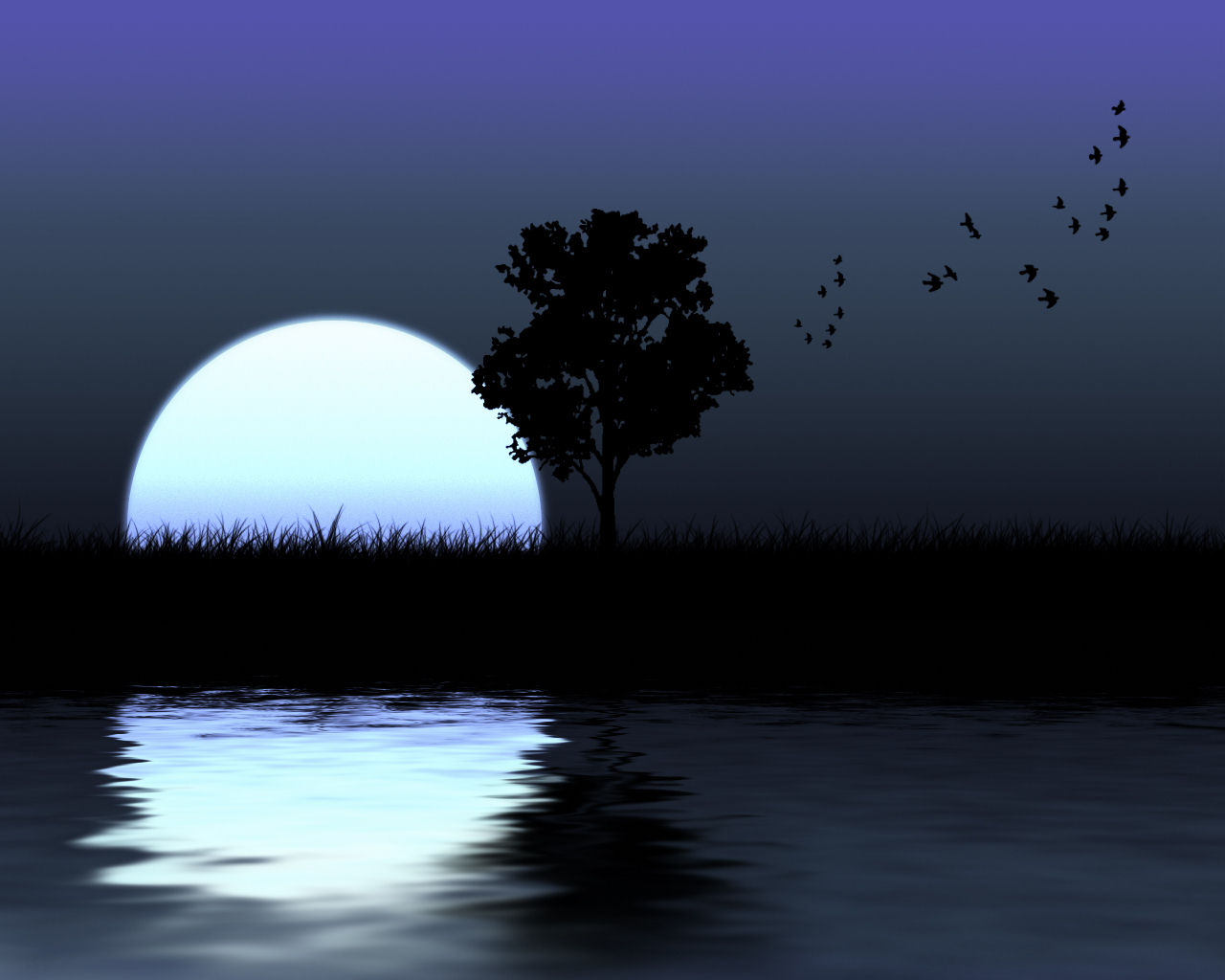 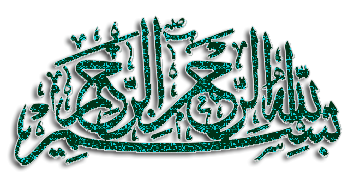 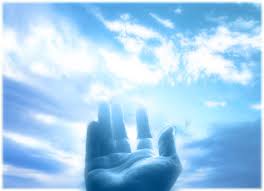 خَيرُ الدُّنيا وَالآخِرَةِ مَعَ العِلمِ وَشَرُّ الدُّنيا وَالآخِرَةِ مَعَ الجَهلِ ؛
خير دنيا و آخرت با دانش است و شرّ دنيا و آخرت با نادانى.
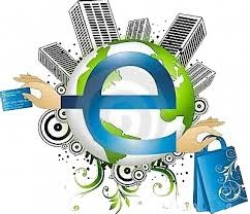 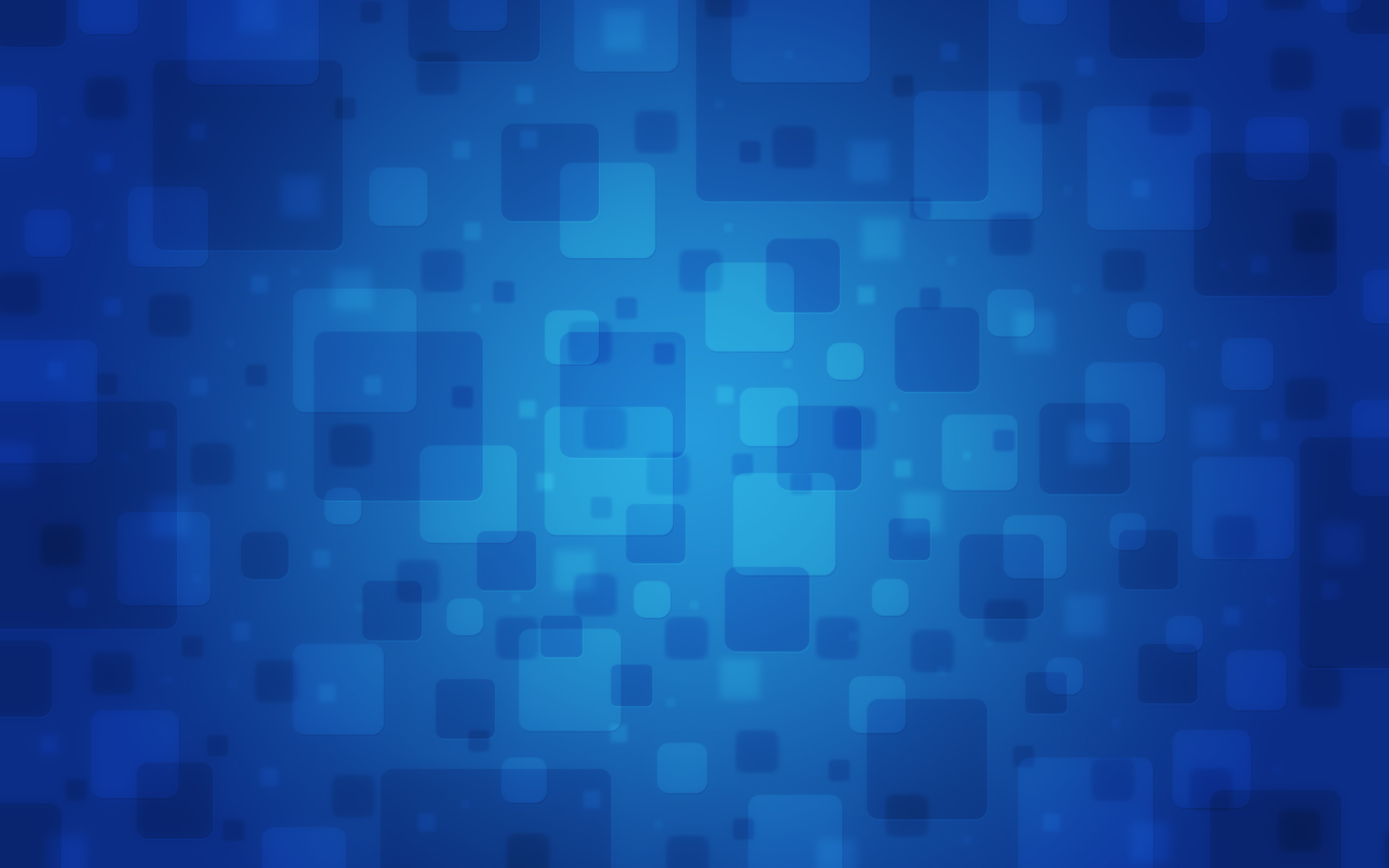 گروه فناوری اطلاعات و ارتباطات
تجارت الکترونیک
موضوع :
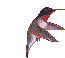 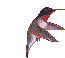 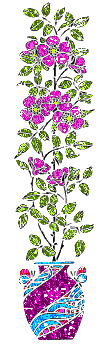 استاد :
دانشجو :
فهیمه محمدی
مقدمه
امروزه تجارت الکترونیکی به روشی برای کسب وکار در دنیای مدرن تبدیل شده است . در این مقوله زمینه های کاربردی متعددی مانند : فعالیت های بانکی ، نشریات الکترونیکی ، پروتال های خرید و فروش ، بازاریابی و مدیریت و ... ایجاد شده است  در دسترس بودن بازارهای جهانی به صورت 24 ساعته یکی از مزیت های مهم این نوع تجارت به شمار می رود. ایجاد امنیت و حمایت از حریم خصوصی در این مقوله اجتناب ناپذیر می باشد و ما باید برای استفاده بردن از این نوع  تجارت  تکنولوژی کاربردی آن را نیزایجاد کنیم.
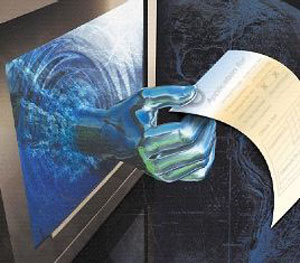 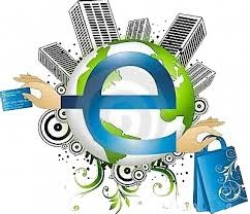 4/20
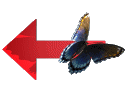 تعریف تجارت الکترونیک
هرگونه  خرید و فروش و معامله و همچنین ارائه خدمات و انتقال سرمایه را که از طریق ارتباط های اینترنتی و دیجیتالی انجام شود را تجارت الکترونیک می نامند.
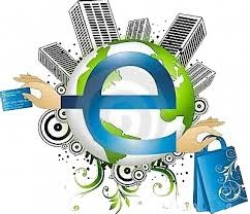 5/20
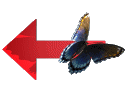 کسب و کار الکترونیک چیست؟
کسب و کار الکترونیک معنا و مفهومی عام تر و کلی تر نسبت به تجارت الکترونیک دارد.
اولین بار توسط شرکت IBM در سال 97 میلادی این مفهوم عنوان شد، که تجارت الکترونیک را  نیز شامل می شد. همچنین به راهکار هایی در خود داشت که باید در درون شرکت و یا نهاد و یا سازمانی که در آن کار تجارت را انجام می دهیم، تا بتوانیم تجارت موفقی در تجارت الکترونیک داشته باشیم.
6/20
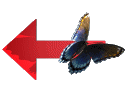 کسب و کار الکترونیکی شامل این موارد می باشد:
تجارت الکترونیک
هوشمندی شرکت ها
مدیریت روابط شرکت ها
مدیریت زنجره ی تامین منابع داخلی شرکت
برنامه ریزی بر روی منابع شرکت
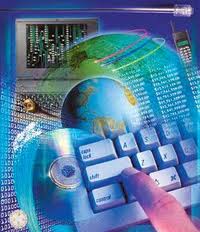 7/20
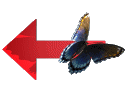 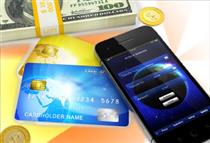 تفاوت تجارت الکترونیک و کسب و کار الکترونیک چیست؟
همانگونه که در تعریف کسب و کار الکترونیک گفتیم، کسب و کار الکترونیک معنایی جامع تر از تجارت الکترونیک را دارد.
تجارت الکترونیک، بیشتر بر روابط خارجی و بیرونی شرکت ها و افراد از طریق وب سایت ها تکیه دارد، در حالی که کسب و کار الکترونیک علاوه بر این ارتباطات خارجی شرکت ها و سازمان ها، به راهکارهایی که باید در درون شرکت و یا نهاد و یا سازمانی که در آن کار تجارت را انجام می دهیم، تا بتوانیم تجارت موفقی در تجارت الکترونیک داشته باشیم، تمرکز و توجه نیز دارد.
8/20
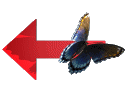 مزایای تجارت الکترونیک چیست؟

دسترسی تمام مردم جهان به اینترنت و گسترش روابط الکترونیکی از طریق وب سایت ها، باعث به وجود آمدن تجارتی پر سود و بدون محدود های جغرافیایی و مکانی و فیزیکی شده است. در طراحی سایت هایی که امروزه کار تجارت را انجام می دهند، جذب مخاطب و مشتریان تبدیل به رقابتی برای کسب درآمد در اینترت شده است.
مهمترین مزایای تجارت الکترونیک و کسب و کار الکترونیک را این موارد می توان داست:
حذف محدودیت های مکانی و زمانی
کاهش هزینه های تولید
افزایش درصد فروش
دسترسی آسان به اطلاعات لازم
جهانی شدن تجارت
کاهش هزینه های معملاتی و زمان انجام کار
حذف دلال ها و واسطه ها
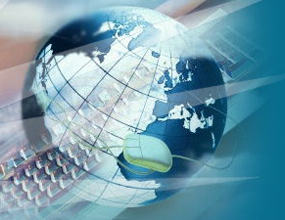 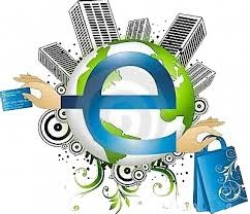 9/20
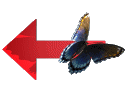 تاریخچه تجارت الکترونیک چیست؟
تجارت الکترونیک( e-commerce) ابتدا در سال های  ابتدایی دهه ی 60 میلادی، زمانی که شرکت های حمل و نقل و برخی شرکت های کوچک فروشنده کالاها،  قصد داشتند دفاتر بدون کاغذ داشته باشند، ایجاد شد.
در اواسط دهه ی 70 میلادی نیز توسط کارگروه تایید استاندار های بین المللی تایید شد و به عنوان استانداردی برای تمامی شرکت ها، به آنها معرفی شد.
البته با توجه به هزینه بالای اتصال به شبکه ها در آن زمان توسط شرکت های اندکی که آنها نیز اغلب در اروپا و آمریکا بودند، و دسترسی راحت تری به شبکه می توانستند پیدا کنند، مورد استقبال قرار گرفت. زیرا در آن زمان نه مفهوم طراحی سایت به این شکل رواج داشت و نه شبکه جهانی اینترنت مثل امروز در دسترس همگان قرار میگرفت.
اما با شروع دهه ی 90 میلادی و آفرینش مفهوم html و اینترنت، تجارت الکترونیک وارد بعد و دوره ی تازه ایی شد.
کم کم اکثر شرکت های بزرگ اقدام به طراحی سایت هایی برای معرفی خود نمودند و مفهوم فروش از طریق این وب سایت ها از سال 97 میلادی بسیار گسترش پیدا کرد.
البته در نزدیکی سال 2000 میلادی و به وجود آمدن بحران 2KY که با توجه به صفر شدن تمام تاریخ ها در ابتدای این سال، میزان چشمگیری از درصد فروش از طریق وب سایت ها کاهش پیدا کرد و دغدغه ی بزرگی برای حل این مشکل برنامه نویسان کامپیوتر و طراحان سایت را فرا گرفت؛ که البته خیلی زود این مشکل با اندیشه ی مهندسان فناوری اطلاعات و برنامه نویسان حل شد.
ولی از سال 2001 میلادی تا به امروز، تجارت الکترونیک روز به روز افزایش پیدا کرده است و امروزه مهمترین رکن در طراحی  سایت ها، ایجاد یک فروشگاه اینترنتی می باشد.
10/20
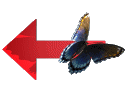 چالش های تجارت الکترونیک چیست؟
مسلما هر کاری که  انجام می شود مشکلات و معایبی دارد؛ همچنین خطر هایی آن را تهدید می کند.
در زمینه طراحی سایت برای تجارت الکترونیک، خطر های  زیادی باید در نظر گرفته شود که مهمترین مسئله در بستر جهانی اینترنت که همگان به آن دسترسی دارند، مسئله امنیت تبادل اطلاعات می باشد.
 چند نمونه از چالش ها و خطر های موجود که باید در طراحی سایت ها برای کسب و کار الکترونیک و تجارت الکترو نیک با آنها آشنا باشیم، این  موارد می باشند:
قانون گذاری در موارد به وجود آمدن تخلفات الکترونیکی
حریم  خصوصی در دنیای مجازی و شبکه جهانی اینترنت
امنیت معاملات
امنیت مبادلات
تعرفه های خدمات الکترونیکی
قانون مالیاتی بر روی معاملات الکترونیکی
حفظ مالکیت مادی و معنوی در دنیای مجازی
11/20
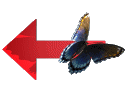 انواع تجارت الکترونیکی
) سازمان به مشتریB2C. (
 ) سازمان به سازمان B2B. ( 
 ) مشتری به مشتری  C2C. ( 
 ) سازمان به دولت     B2G. ( 
 )هرگونه امور کسب و کار بین دولت و مردم C2A. (
 ) تجارت اینترنتی بین دو بنگاه B2B. (
12/20
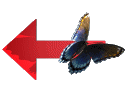 ) سازمان به مشتری :B2C. ( 
  1 - دراین نوع، تجارت بین مشتری و شرکت انجام می 
  گیرد. شرکت درخواست های مشتری ها را جمع آوری 
  و کالای مربوطه را خریداری و تحویل می دهد . 
  را نام برد amazon.com2- برای نمونه می توان سایت 
که در بعضی مواقع امکان دید 360 درجه از کالای مورد نظر را نیز می دهد .
 3- وجود آژانس های کاریابی یکی دیگراز امکانات  این
 روش است.
) سازمان به سازمان :B2B. ( 
     1- تجارت الکترونیکی سازمان به سازمان یک تجارت  
ساده بین دو یا چند  شرکت می باشد . 
2- این محیط خیلی سریعتر از محیط  رشد و توسعه است و حدود 80 % از تجارت الکترونیکی را به خود اختصاص داده است.
3- اساس کار در این روش تمرکز در به دست آوردن محیط می باشد.
) مشتری به مشتری : C2C. ( 
  1- محیط های حراج مانند حراج اجناس در وب را فراهم می کنند.
2- سیستم مبادله جنس با جنس(اشتراکی) :  سایت هایی مانند Kazaa یا Napster  که در آنها اشخاص داده ها را به اشتراک می گذارند.
3- محیط های تبلیغاتی که  افراد کالا های کهنه خود را برای فروش می گذارند
) سازمان به دولت : B2G. ( 
تجارت الکترونیکی بین شرکت ها و بخش دولتی دراصطلاح تجارت  الکترونیکی سازمان به دولت نامیده می شود.در این نوع از اینترنت برای کسب مجوز، تدارکات عمومی و دیگر عملیات وابسته به دولت استفاده می شود.
مزایا تجارت الکترونیک :
1 . افزایش فروش
2 . افزاش درآمد
3 .افزایش سرمایه گذاری 
4 . افزایش سطح رفاه زندگی مردم 
5 . ایجاد فرصتهای تجاری جدید برای صنایع و بنگاهای بازرگانی 
6 . افزایش فرصتهای جدید شغلی 
7 . امکان ارائه خدمات و محصولات در سطح جهانی 
8 . جلوگیری از اتلاف وقت و کاهش ترددهای بی مورد 
9 . کاهش هزینه های سربار و ایجاد رقابت در سطح بین الملل 
10 . دسترسی سریع به اطلاعات 
11 . عدم حضور واسطه 
12 . کاهش هزینه های تبلیغات 
13 . ورود به بازارهای فرا منطقه ای در جهت بازاریابی جهانی
معایب تجارت الکترونیک :
1 . کاهش میزان تولید 
2 . تاثیر ناشناخته آن بر روابط اجتماعی انسان
3 . کاهش تولید شرکتهای ورشکسته
نتیجه گیری:
بازار تجارت الکترونیکی به طور صعودی در حال  پیشرفت و گسترش می باشد  و با وجود کاهش قیمت کامپیوترها ، آینده روشن و موقعیت عالی برای این نوع تجارت دور از   انتظار نمی باشد
در این نوع تجارت مشتری ها با صرف کمترین هزینه کالای مورد نیاز خود را در بازار های جهانی جستجو می کنند و این فراوانی باعث خواهد شد تا مشتری حق انتخاب داشته باشد  .
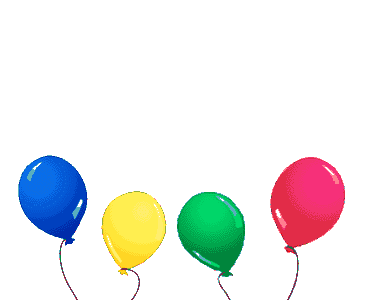 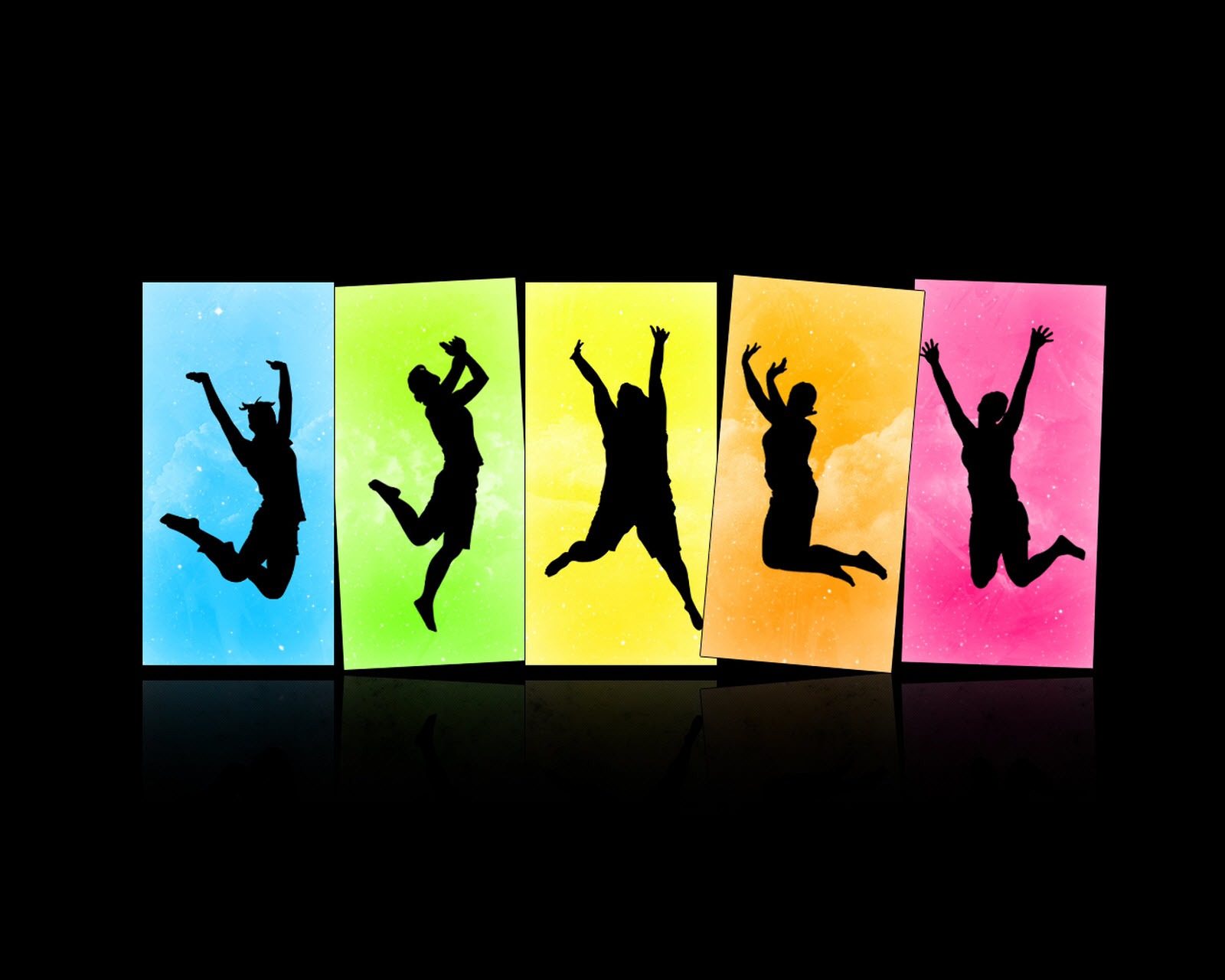 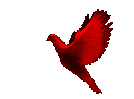 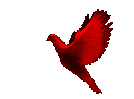 The end